ОСОБЕННОСТИ ЛОГОПЕДИЧЕСКОЙ РАБОТЫ ПО ИСПРАВЛЕНИЮ ЗВУКОПРОИЗНОШЕНИЯ У ДЕТЕЙ СТАРШЕГО  ДОШКОЛЬНОГО ВОЗРАСТА  С 
ЗПР ПОСРЕДСТВОМ ДИДАКТИЧЕСКОЙ ИГРЫ
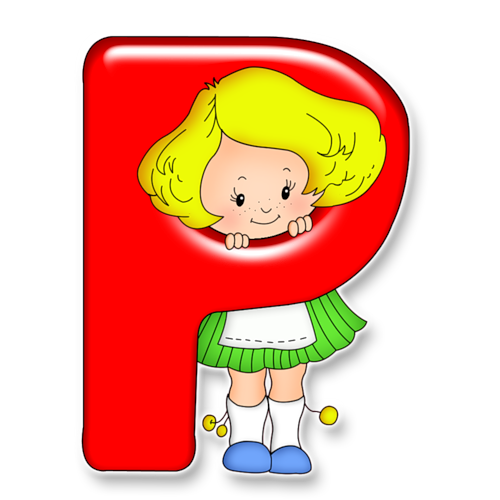 Выполнил: слушатель профессиональной 
переподготовки «Дошкольная логопедия»
Зинченко Елена Ивановна
Актуальность исследования
игру можно считать «школой морального поведения, поскольку она требует подчинения содержавшемуся в ней правилу, например: надо делиться с другими, нельзя двигаться по сигналу» и т. д. (Л. С. Выготский) 
.
В.А. Сухомлинский писал, что без игры нет и не может быть полноценного умственного развития. Игра – это огромное светлое окно, через которое в духовный мир ребенка вливается живительный поток представлений и понятий. Игра – это искра, зажигающая огонек пытливости и любознательности… Без игры умственных сил, без творческого воображения невозможно представить полноценное обучение… Очень важно, чтобы изумительный мир природы, фантазии, творчества, окружающий детей до школы, не закрывался перед ребенком классной дверью.
В дидактической игре общественно выработаны способы умственной деятельности, поскольку внешне выражены только результат этих способов, а сами они скрыты от ребенка и осваиваются только по инициативе взрослого. Социальные отношения более выражены, ведь ребенок сам в них включен. Дидактическая задача игры предполагает формирование средств и способов познания.
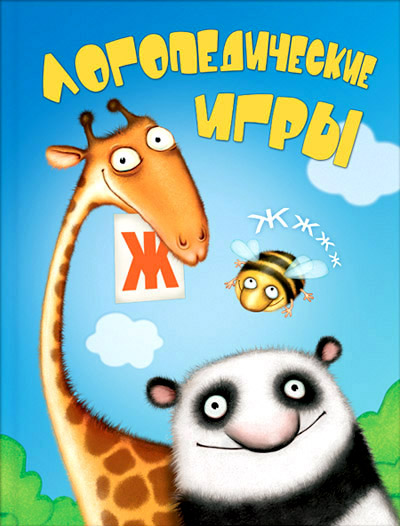 Цель исследования- разработка оптимальных методов коррекции нарушений звукопроизношения посредством дидактической игры в условиях дошкольного образовательного учреждения для детей сЗПР.
Объект исследования - особенности звукопроизношения дошкольников с ЗПР
Предмет исследования - процесс коррекции нарушений звукопроизношения у старших дошкольников с ЗПР посредством дидактической игры.
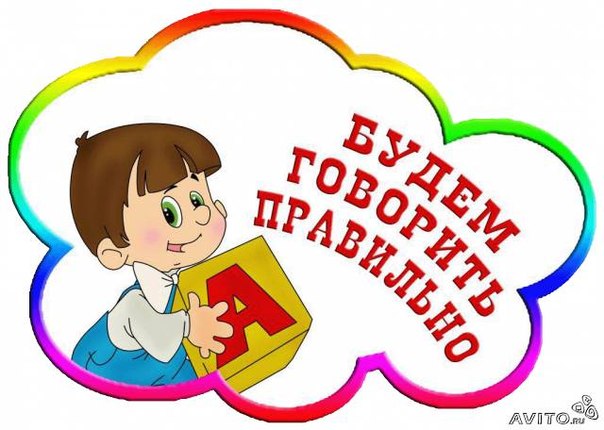 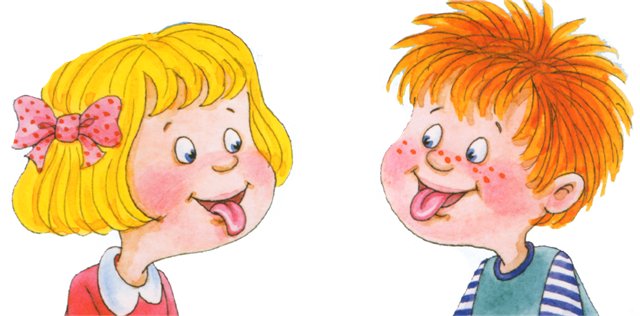 Гипотеза исследования- учитывая разнообразие речевых расстройств у детей с ЗПР, можно предположить, что успешное преодоление нарушений звукопроизношения у данной категории дошкольников возможно, если:
- учитывать характер и специфические особенности нарушения звукопроизношения, особенностей сенсорного развития детей с ЗПР, особенностей эмоционально-волевой и двигательной сфер, соматического состояния ребенка, характер нарушения интеллекта, состояния функции самоконтроля;
- формировать и развивать навыки игровой деятельности детей с ЗПР(растормаживание, активизация познавательного интереса, подавление гиперактивности и т.д.).
- создать и использовать оптимизированную методику коррекции нарушений звукопроизношения посредством дидактической игры.
Задачи исследования
1. Осуществить анализ теоретических подходов к решению проблемы нарушения звукопроизношения у детей с ЗПР и методах их коррекции (по данным литературы).
2. Охарактеризовать особенности нарушений звукопроизношения у дошкольников с ЗПР.
3. Разработать методику коррекции нарушений звукопроизношения посредством дидактических игр у дошкольников с ЗПР
Экспериментальная база исследования. 
Теоретические положения исследования проверялись нами в ходе экспериментальной работы, которая осуществлялась в МКДОУ «компенсирующего вида» - д/с №67. В эксперименте приняло участие 12 старших дошкольников в возрасте 6 лет: 1 группа экспериментальная - 6 человек; 2 группа контрольная – 6 человек. Экспериментальная работа осуществлялась в течение 2012-2013года.
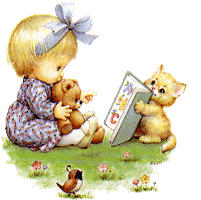 Методы исследования
В процессе исследования нами используются следующие методы (по классификации Ананьева Б.Г.):
1. Организационные: комплексный, сравнительный.
2. Эмпирические.
Структура работы состоит из введения, двух глав, заключения  библиографического списка, включающим в себя 46 источников иллюстрирована пятью таблицами и приложением.
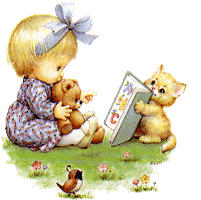 Таблица 2. Сводная таблица итогов констатирующего этапа эксперимента
Абсолютное и процентное соотношение полученных в ходе констатирующего этапа эксперимента результатов представлено в таблице 3.
Таблица 3. Абсолютное и процентное соотношение полученных в ходе констатирующего этапа эксперимента результатов (КГ и ЭГ)
Вывод:
таким образом, исходя из всего вышесказанного, необходимо сделать определенный вывод о том, что принимающие участие в эксперименте дошкольники, в большинстве своем нуждаются в использовании дидактических игр, с целью коррекции нарушений звукопроизношения и сносят средний уровень состояния звукопроизношения.
Для удобства изложения весь итоговый материал по контрольному этапу эксперимента был сведен в таблицу 4.
Таблица 4. Сводная таблица итогов контрольного этапа эксперимента
Абсолютное и процентное соотношение полученных в ходе констатирующего этапа эксперимента результатов представлено в таблице 5.
Таблица 5. Абсолютное и процентное соотношение полученных в ходе контрольного этапа эксперимента результатов (КГ и ЭГ)
Таким образом, исходя из всего вышесказанного, необходимо сделать определенный вывод о том, что принимающие участие в эксперименте дошкольники (экспериментальная группа), в большинстве продемонстрировали высокий уровень навыков звукопроизношения. Это говорит о достаточной эффективности проведенной коррекционной работы. Задачи исследования решены, цель достигнута, гипотеза подтверждена.
Заключение:
Основой системы по коррекции звукопроизношения у старших дошкольников с ЗПР посредством использования дидактических игр является создание оптимальных условий для коррекционно-развивающей работы и всестороннего гармоничного развития детей с ЗПР. Это достигается за счет тематического использования дидактических игр./приложение/ Главная идея заключается в том, что игра является ведущей деятельностью ребенка дошкольного возраста. Дидактическая игра позволит решать коррекционные, образовательные, воспитательные задачи в игровой форме. То, что ребенок с ЗПР воспринимает познавательную задачу как игровую, повышает его умственную активность.
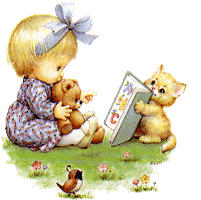 Спасибо за внимание
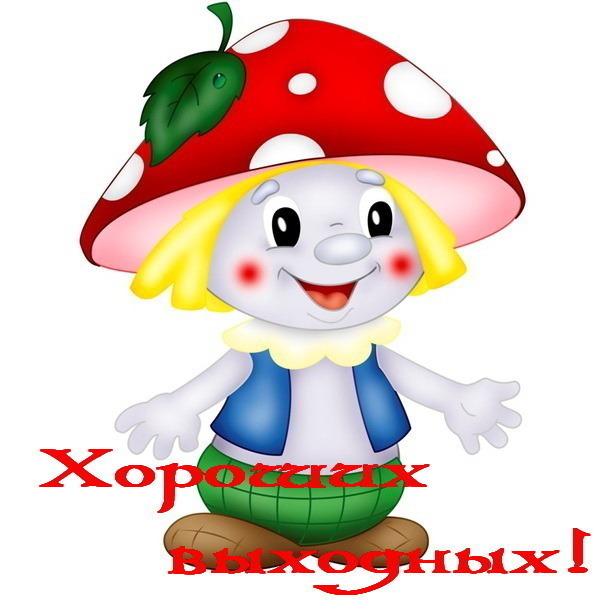